Como lidar com a Emoção - sua e da contraparte -  na Negociação?  O risco da escalada. A importância de respeito à autonomia do outro e  do reconhecimento. Papel da  empatia. Entendendo os papeis de cada um. A importância dos gestos.
Professor Doutor Ruy Pereira Camilo Junior
¨São tantas emoções....¨
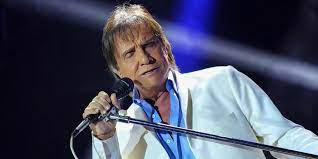 É possível não ser emotivo nas negociações? Emoção atrapalha a negociação? Como lidamos com ela?
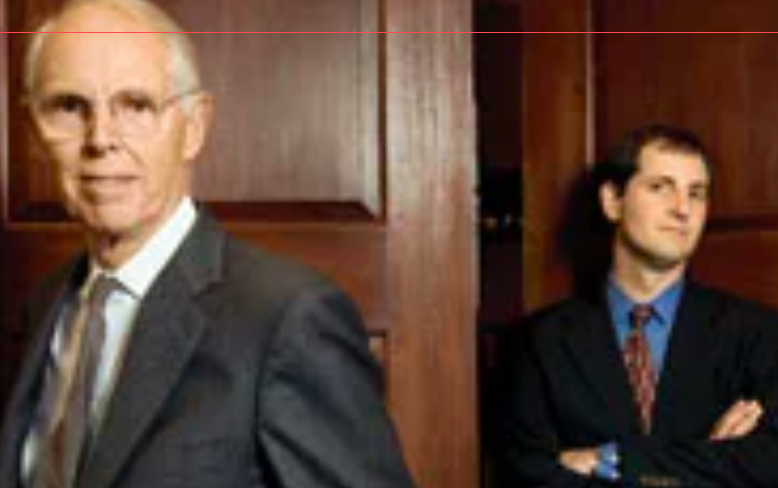 A lição de Roger Fisher e Daniel Shapiro
¨Nós não podemos parar de ter emoções do mesmo modo como não podemos parar de ter pensamentos. O desafio é aprender a estimular emoções nos outros e em nós mesmo que possam ajudar a negociação¨.
Emoções negativas podem ser obstáculos para a negociação
Efeito túnel: só prestamos atenção nelas e desviamos o foco do que é importante
Compromete a relação
Pode ser usada contra você (quantas vezes a pessoa tem mais argumentos, e fica fragilizada por sua postura)
Emoção afeta nosso corpo e nosso pensamento.
Risco de escalada

Elevar a voz faz com que você não seja ouvido. Quanto mais grave a situacao, mais atenção você deve dar ao seu tom de voz
Emoções positivas podem ajudar a negociação
Criam ambiente de coleguismo e confiança

Motivam você a continuar negociando (e construindo valor para ambas as partes)

Reforçam a relação
Usar como lente e como alavanca cinco temas fundamentais, em matéria de emoção
Vamos fazer um pouco de teatro...Sua tia está com doença grave, foi mandada embora de empresa em crise financeira e ficará sem plano de saúdeEmpresa justifica que não tem como continuar pagando. Salário alto. Se não mandar embora sua tia, terá de dispensar 5 funcionários chave…
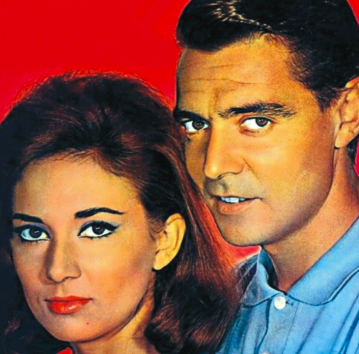 Vamos fazer um pouco de teatro...Casal divorciado. Mãe tem a guarda e, por isso, pode definer o domicílio do menor. Decide mudar para Estados UnidosPai quer que filho fique em São Paulo, para pode vê-lo semanalmente e porque lhe parece melhor para a criança
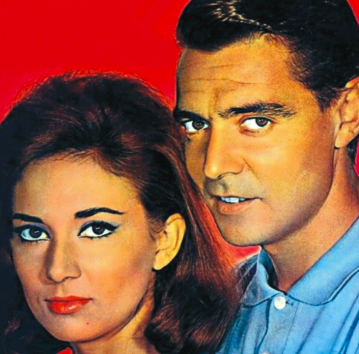 Respeito e Reconhecimento
Exija o respeito a você:
Especialmente quando for mulher e outros negociadores forem machistas;
Coloque suas posições com objetividade e focando os principais pontos
Use metáforas para ser expressivo
Respeito e reconhecimento
Preste atenção se você está reconhecendo o outro:

Mostre que você ouviu o que o outro disse fazendo paráfrase. Por vezes as pessoas são repetitivas porque nao entendem se voce ouviu.
Reflita sobre o que ouviu
Dê feedback preferencialmente positivo (Tom Brady)
Mostre empatia. É diferente de pena ou de simpatia. É por-se no lugar do outro
Estabelecimento de vínculo
Trate sempre o outro como colega
Encontre vínculos em comum
Em vez de falar de tempo, traga questões mais pessoais
Trate o problema como dos dois
Sente-se ao lado da pessoa, e não do outro lado da mesa
Nao fale demais.  Evite dominar a conversa. Pare de diga: quero ouvir você
Se você nao decidir, pergunte ao outro quais os bons argumentos que ele tem para você usar com seu chefe.
Autonomia
Conforme a gravidade da decisão, INFORME, CONSULTE OU NEGOCIE.

Quando você consulta quem é afetado, ela se parte do processo decisório e aceita mais facilmente a decisão

Do contrário a pessoa vai dizer: nem fui consultada!
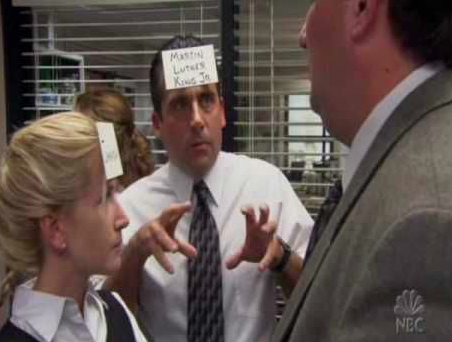 Status
Reconheça o status formal do outro. Isso é muito cultural
Exemplo: Estados Unidos vs. Alemanha 

Reconheça o status informal da pessoa. Exemplo: enfermeira experiente vs. Jovem médico

Não caia porém no erro de sobrevalorizar a ideia de quem está em posição hierárquica. Não esqueça que organizações são artificiais.
As partes estão confortáveis com seus papéis?
Papeis convencionais: como os filhos combinam cuidar de um pai doente?


Papéis temporários: no contexto você pode ser
O DURÃO
O AMIGO
CASSANDRA
ADVOGADO DO DIABO
DESATADOR DE NÓS
ETC...